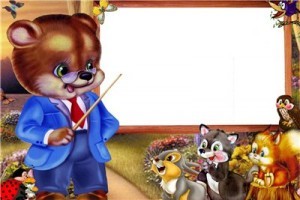 Что такое Олимпийские игры?
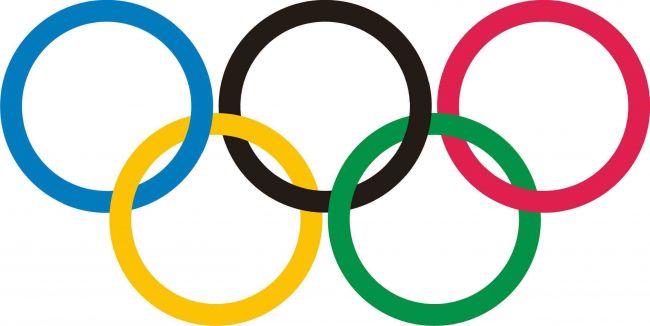 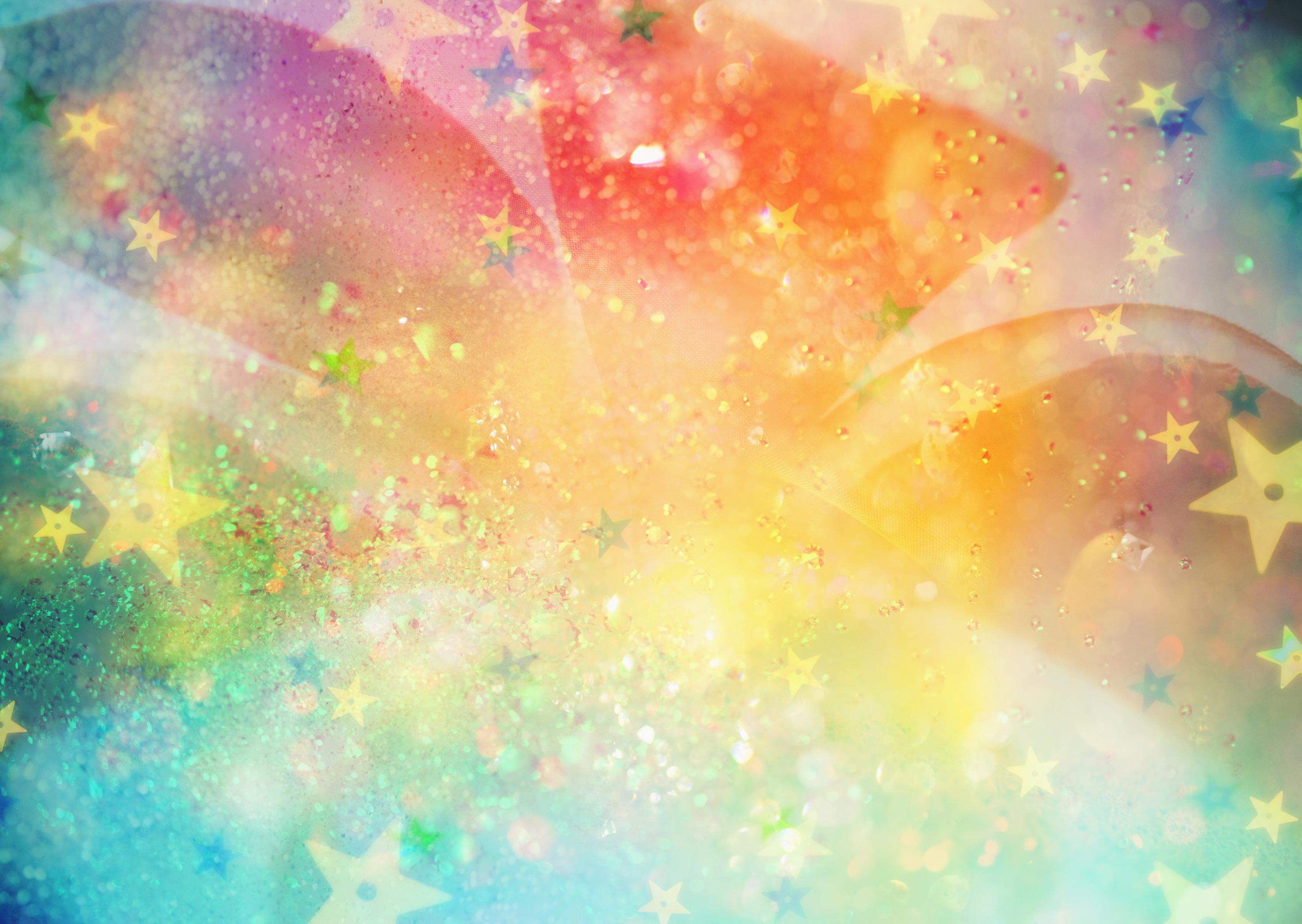 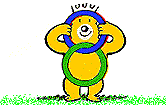 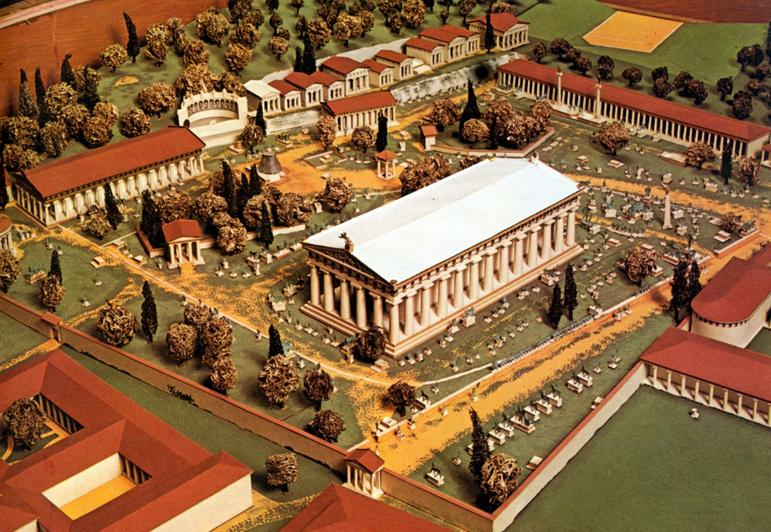 Родина Олимпийских игр  Древняя Греция.
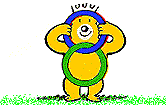 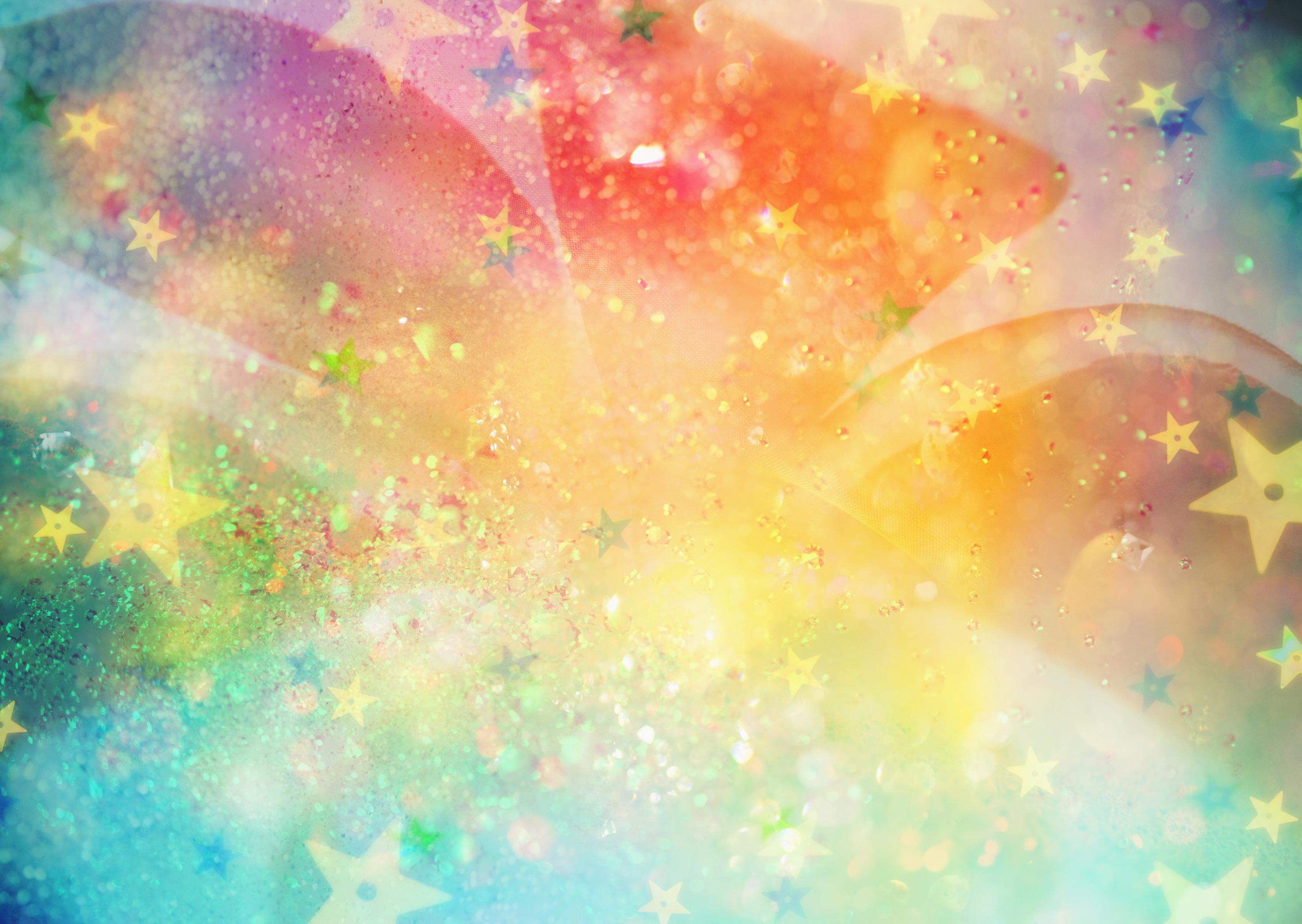 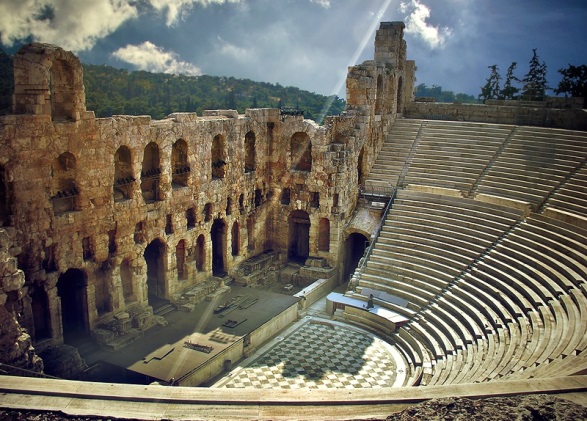 Первые Олимпийские игры в  Древней Греции состоялись  в 776 году до нашей эры.
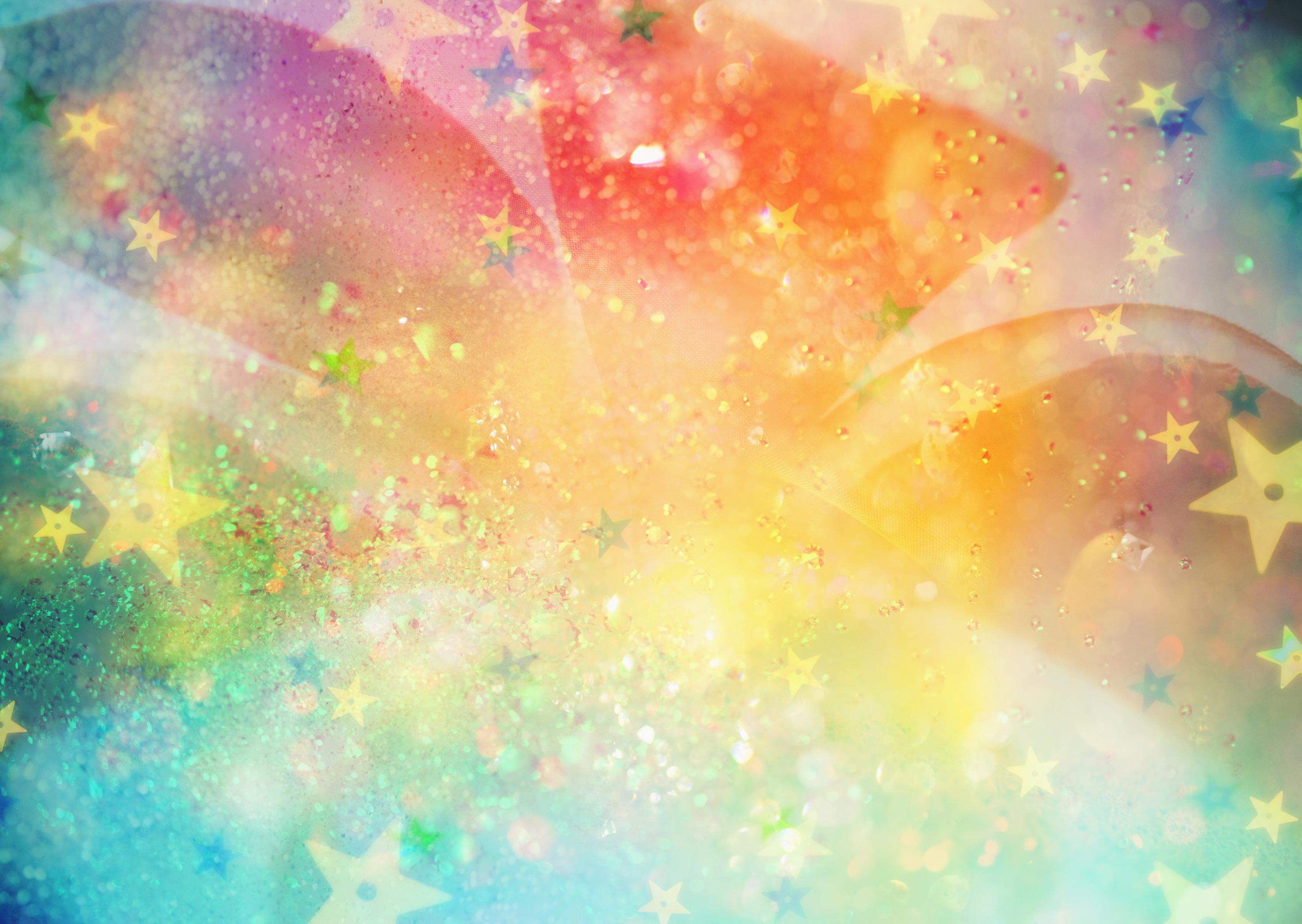 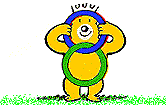 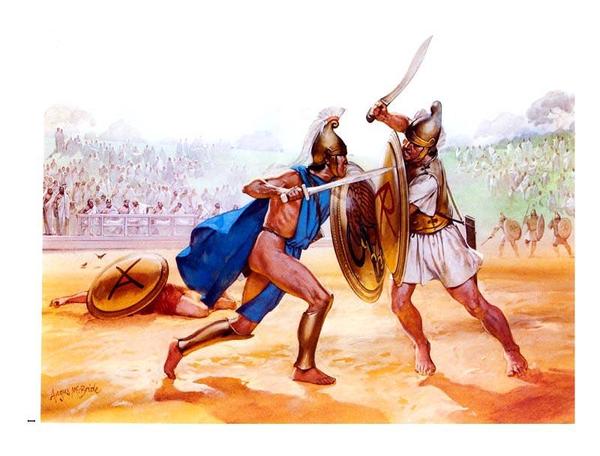 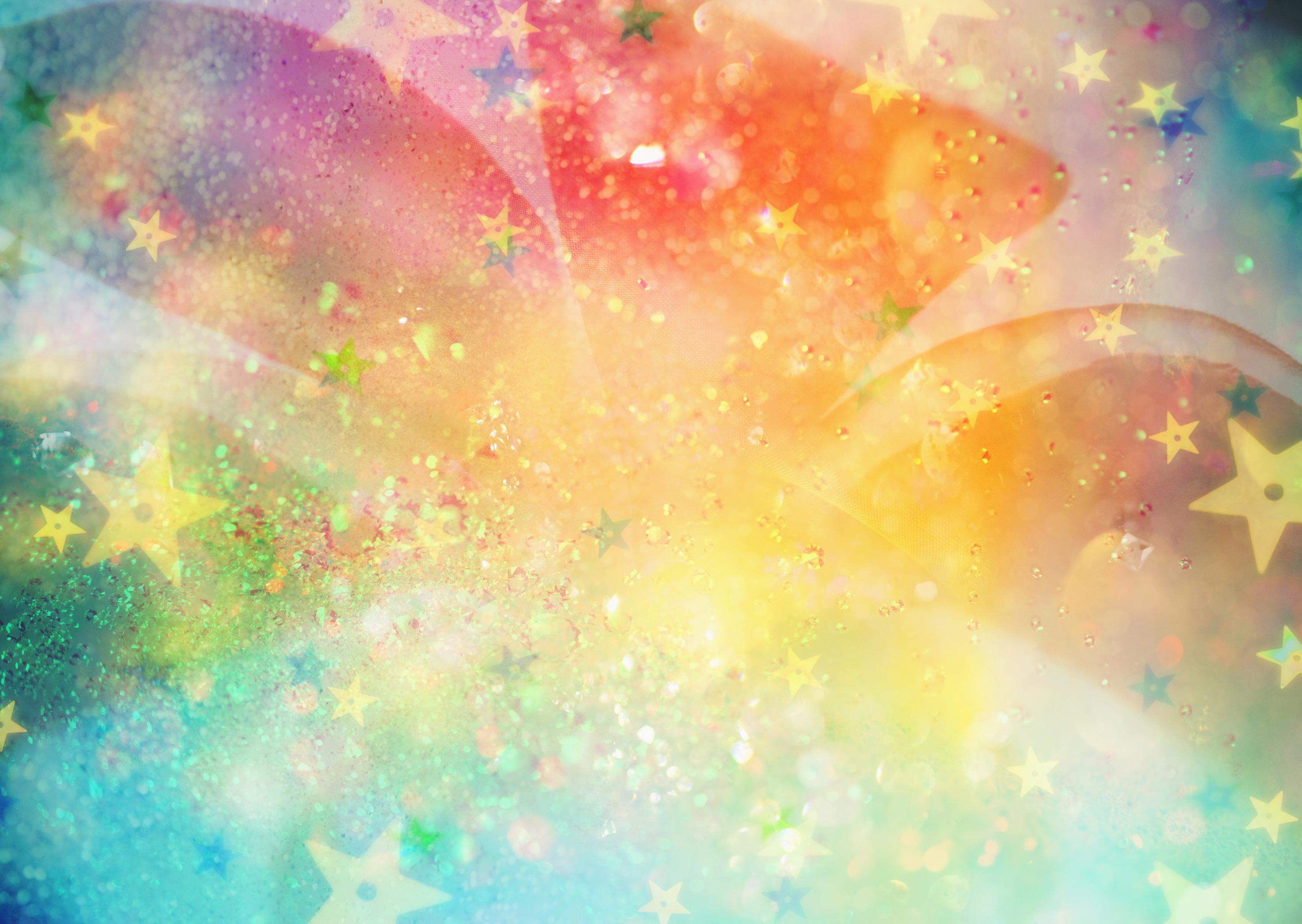 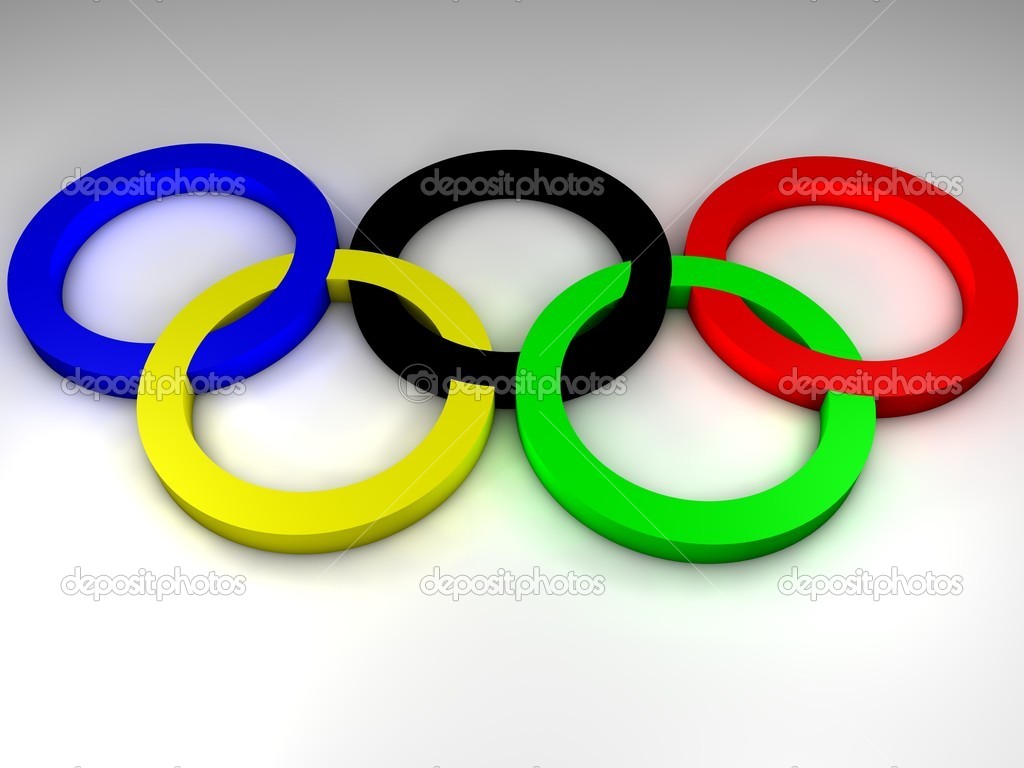 Синий цвет   - Европа
Черный цвет- Африка
Красный – Америка
Желтый- Азия
Зеленый - Австралия
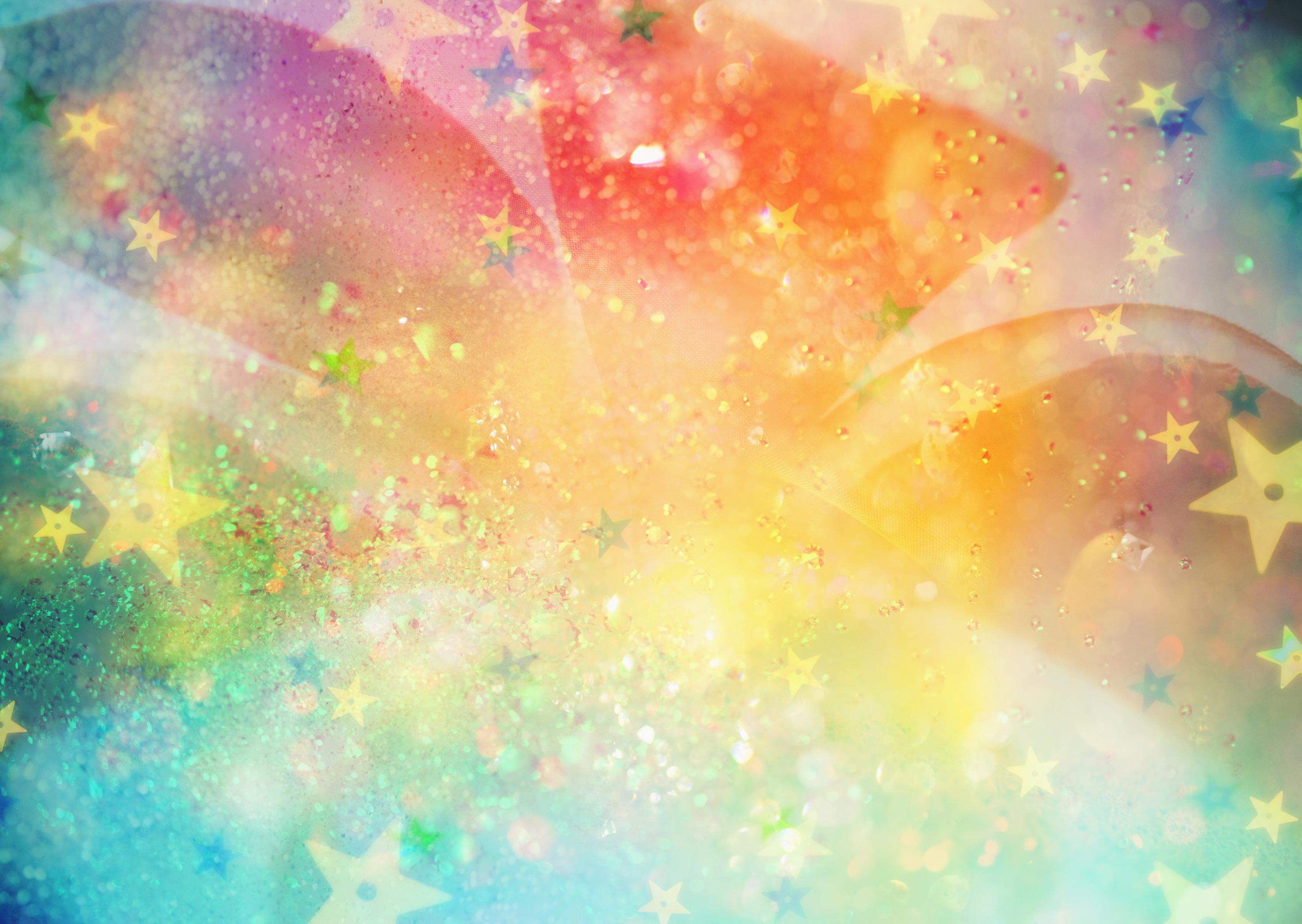 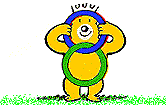 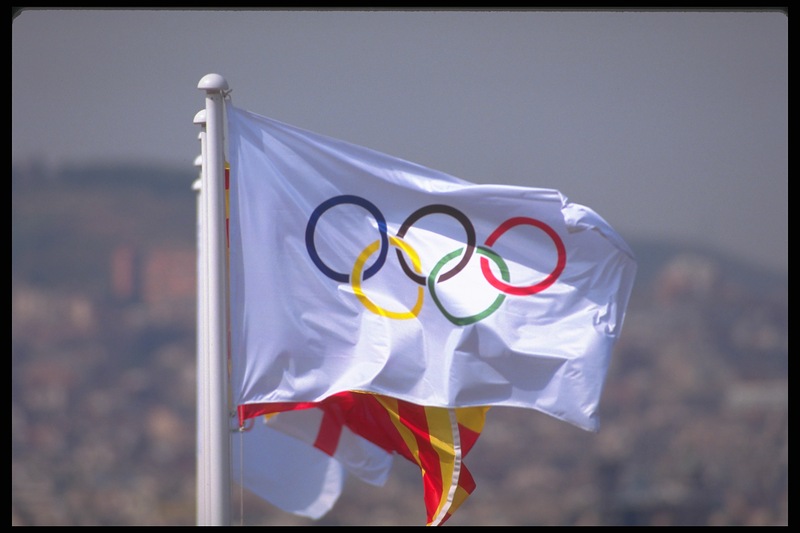 Олимпийский  флаг используется в церемониях открытия и закрытия  каждой Олимпиады
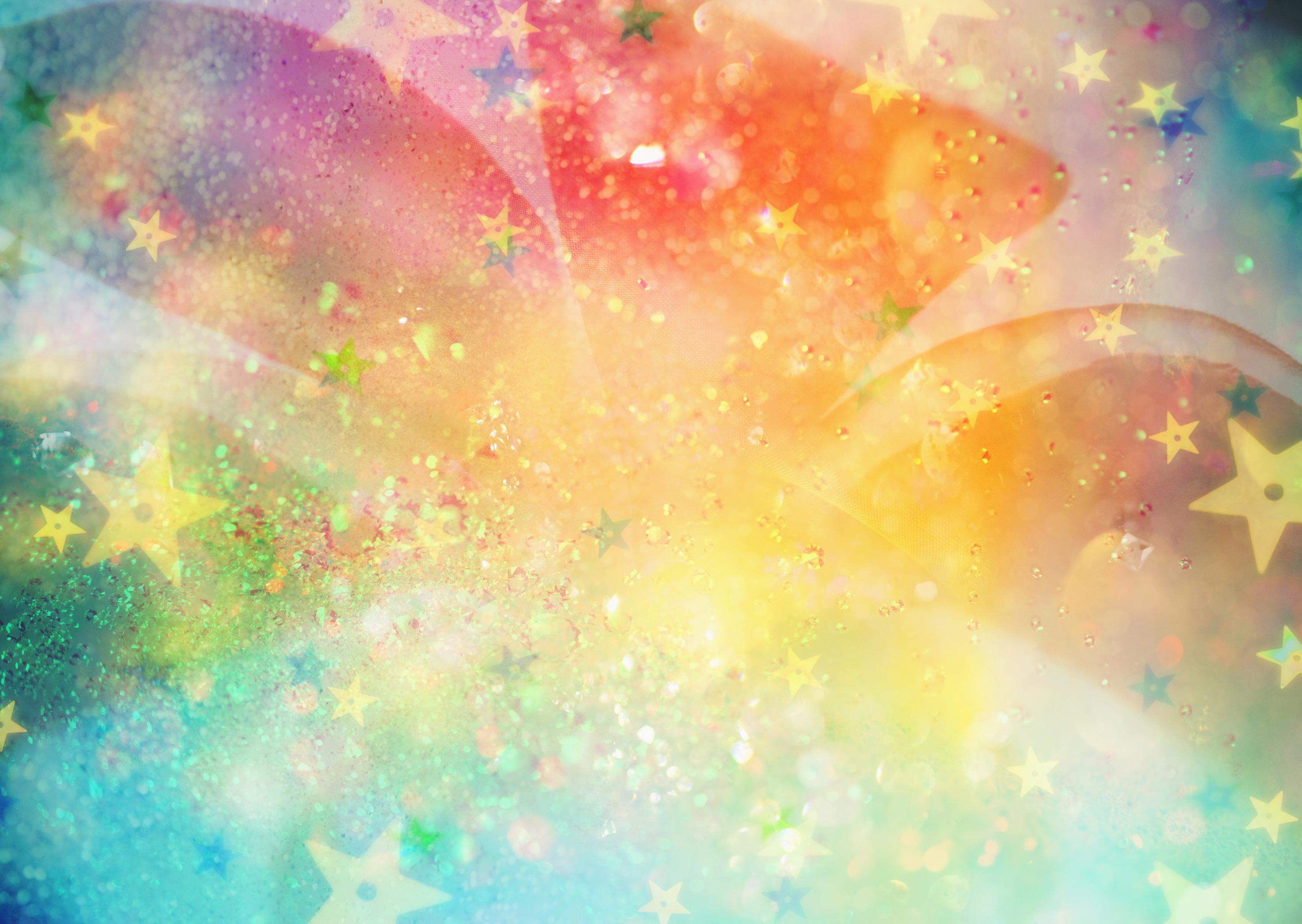 Олимпийский девиз «Быстрее, выше, храбрее»
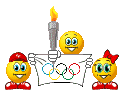 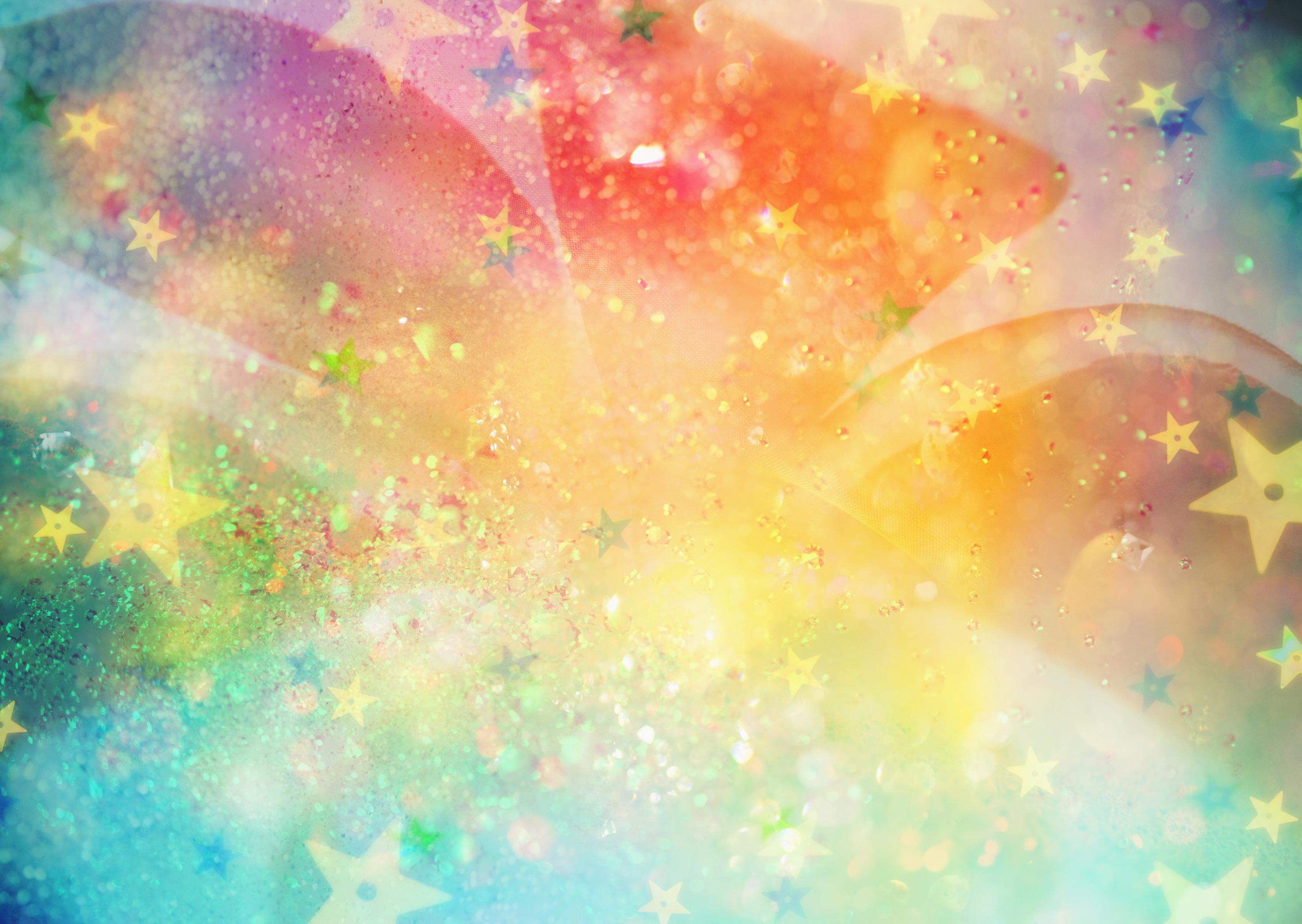 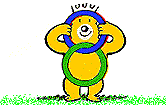 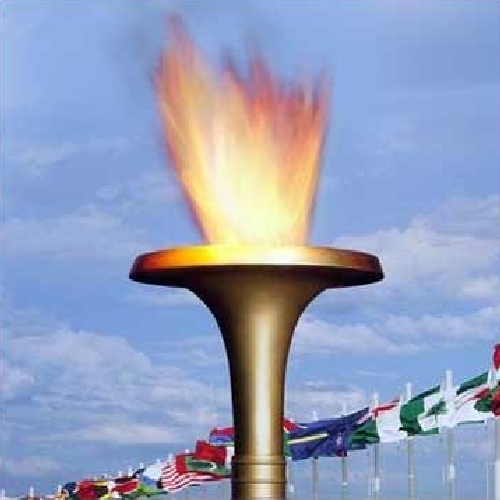 Ритуал зажжения Олимпийского священного огня  происходит от древних греков.
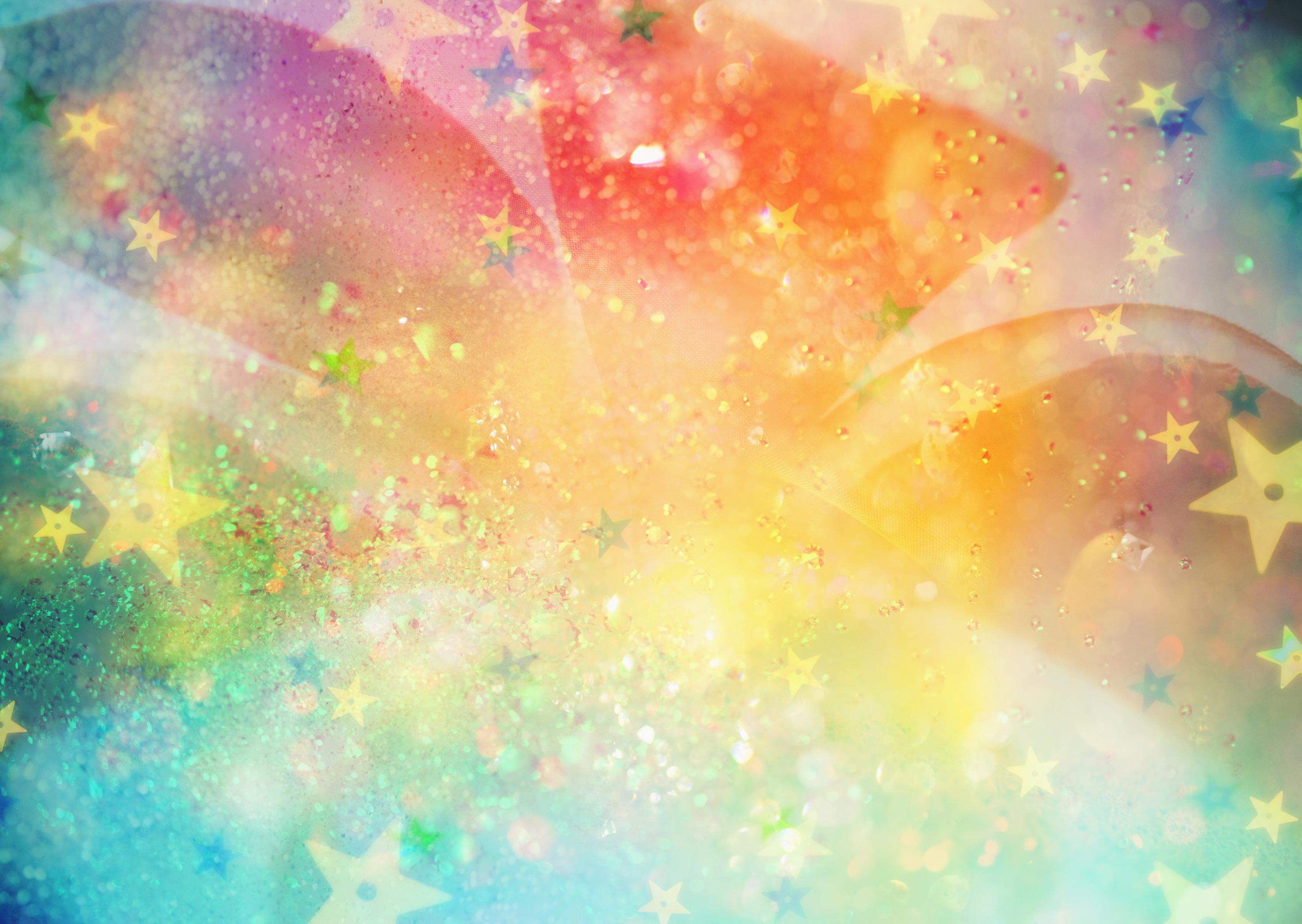 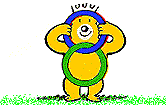 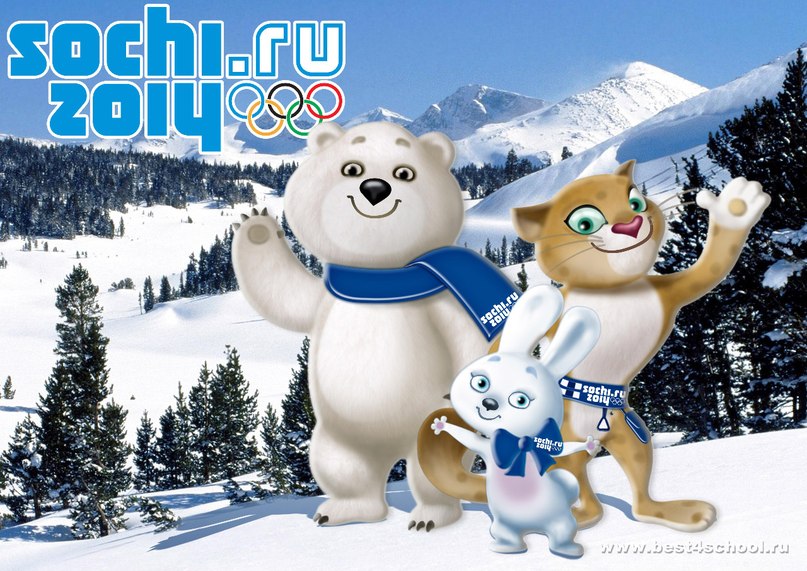 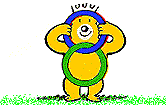 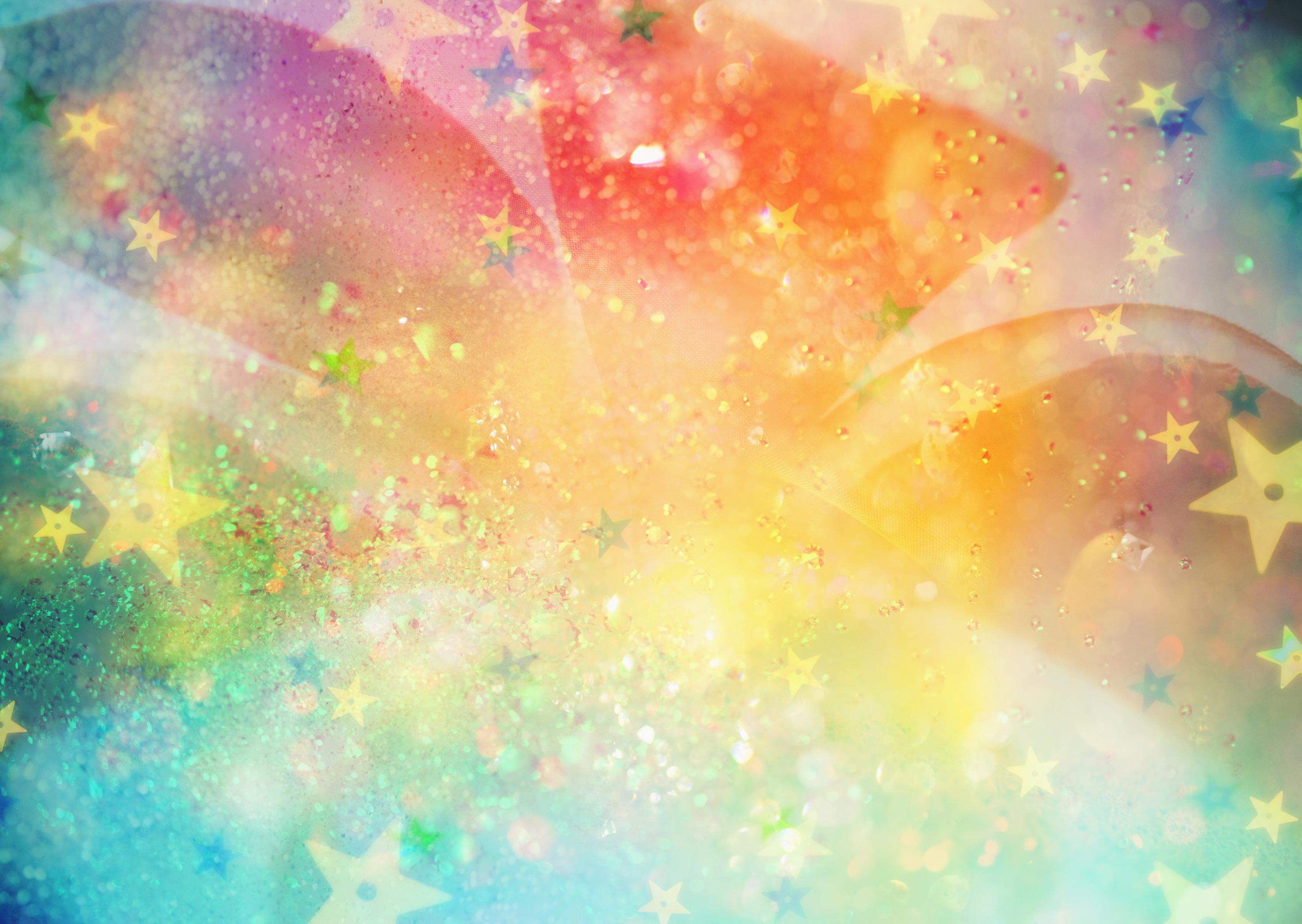 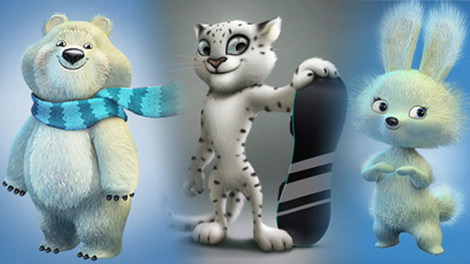 Мишка  «Полюс»
Белый  леопард  «Барсик»
Зайка  «Стрелка»
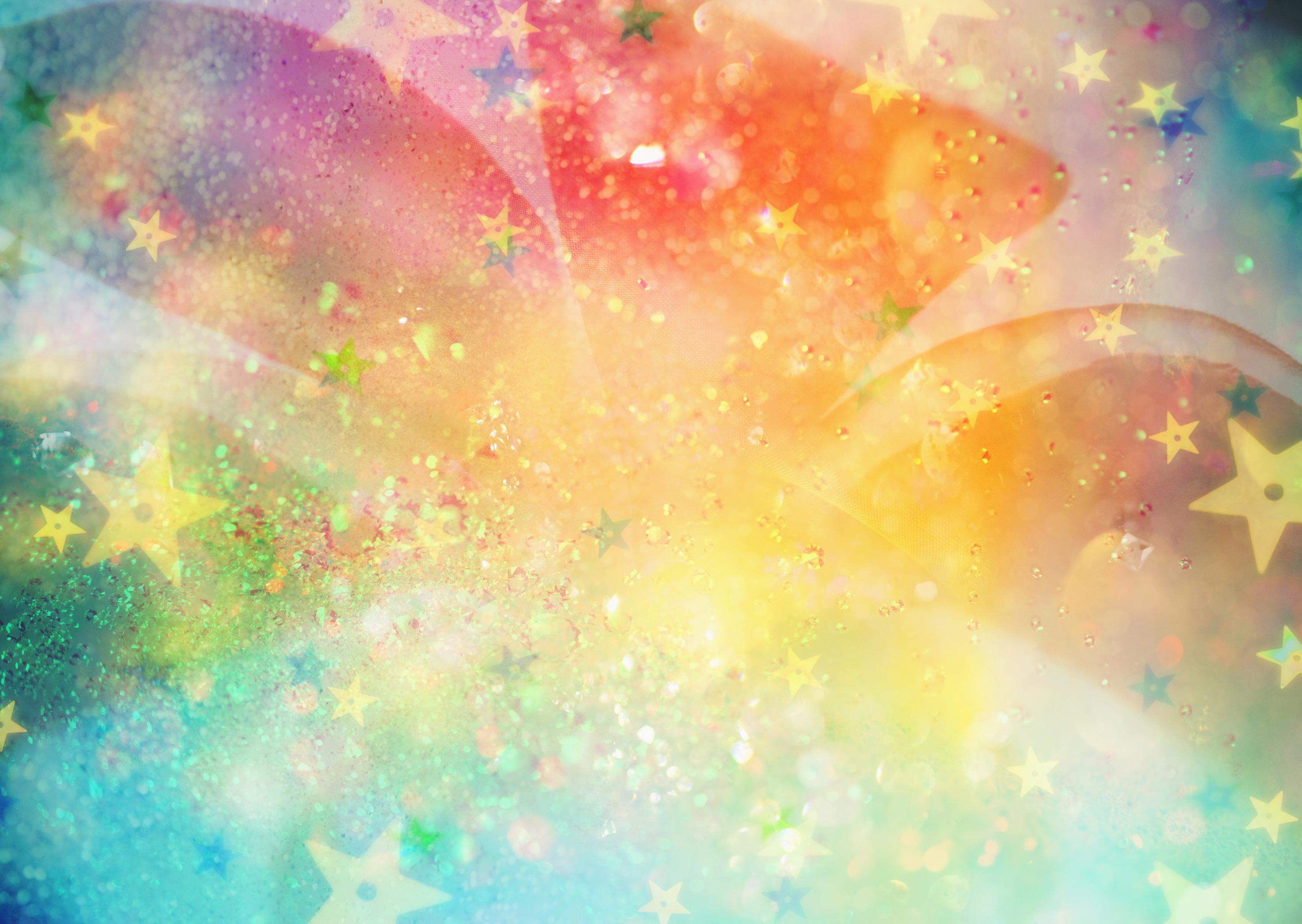 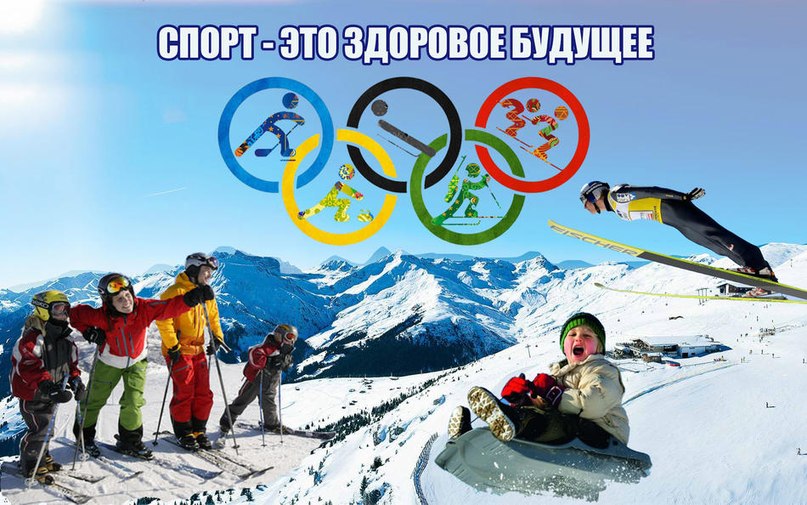